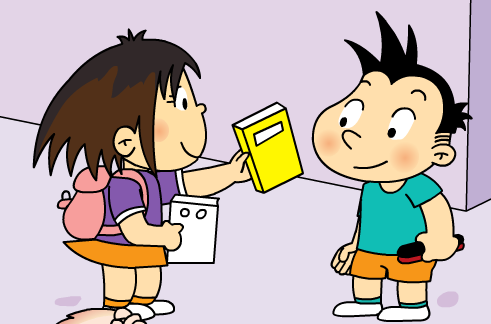 Module 8 Unit 1This is Sam’s book.
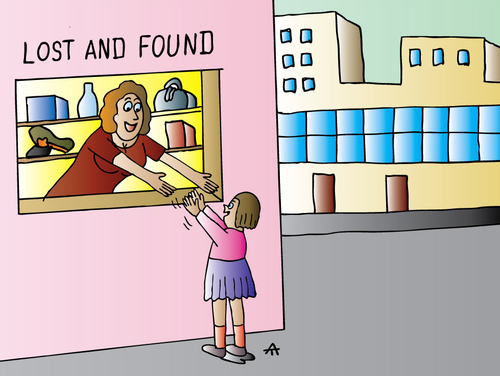 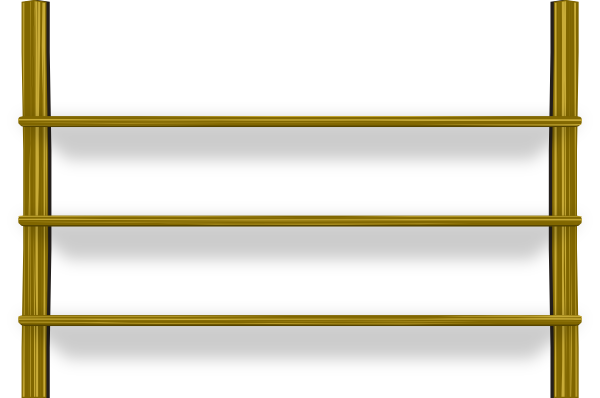 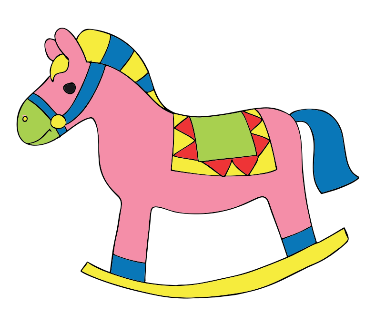 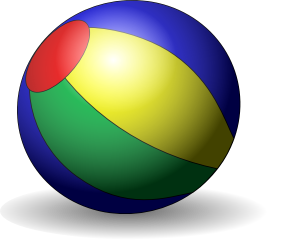 toy horse
ball
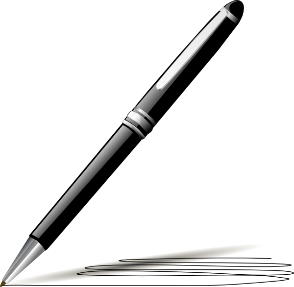 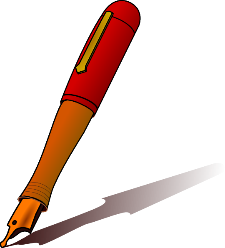 red pen
black pen
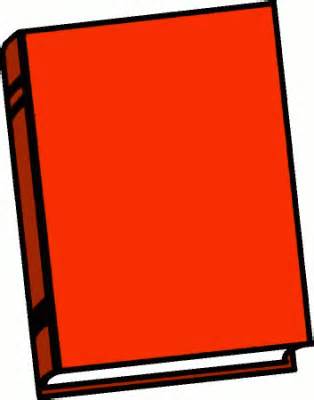 book
？
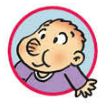 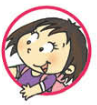 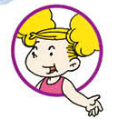 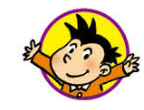 Whose _____ is this?
Bob
Listen and find: This is _____’s house.
Listen: What’s the matter with Sam?
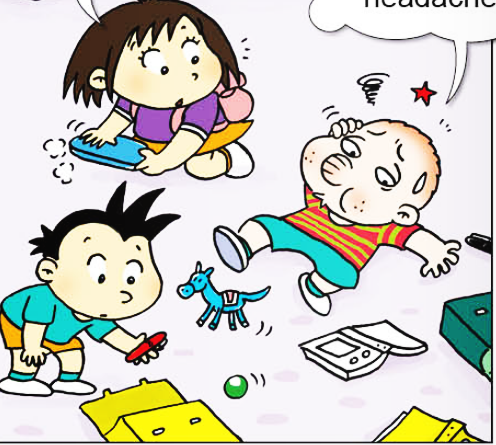 Listen again and answer:
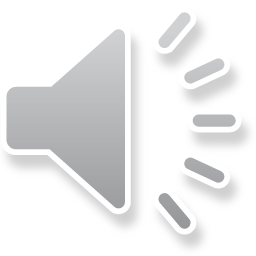 Be careful, Sam!
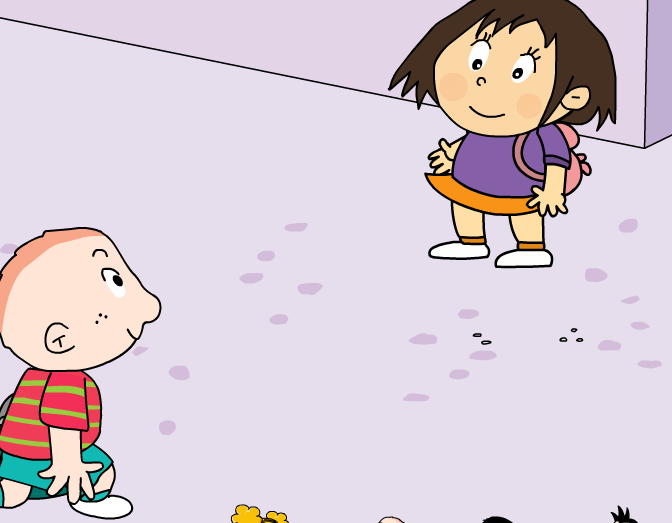 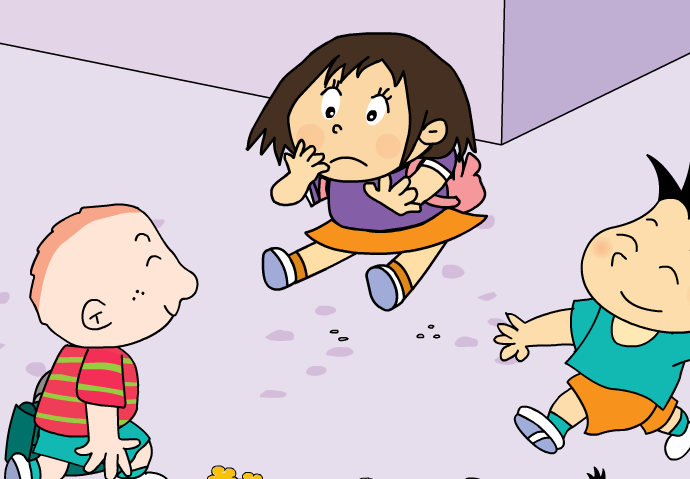 late
Hello, Lingling. I’m____.
Listen again and answer:
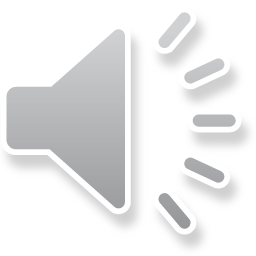 Are you ok, Sam?
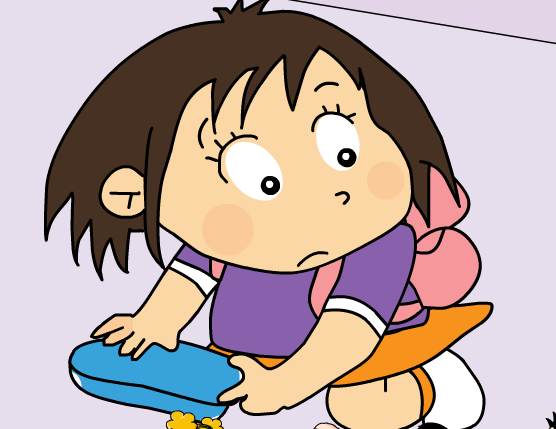 headache
I’ve got a _________.
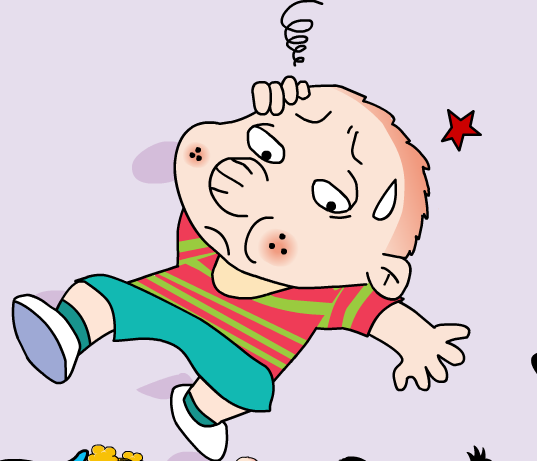 Listen again and answer:
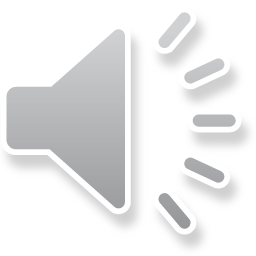 Daming
your
This is ______ book,______.
 And this is ______’s book.
Sam
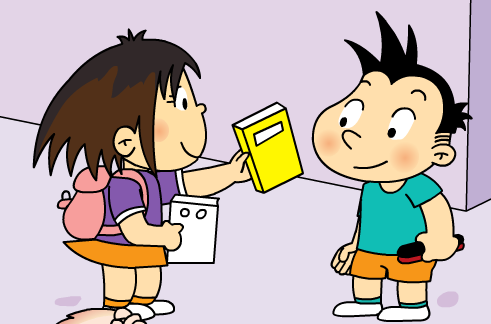 Thank you.
Listen again and answer:
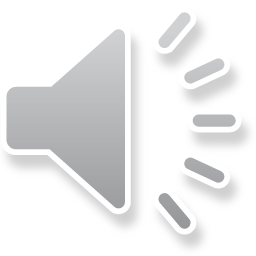 my
This is ______ black pen.
 And this is ______’s red pen.
Sam
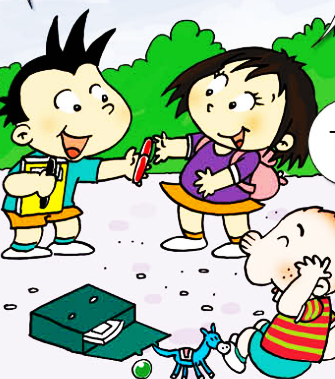 Thank you, Daming.
Thank you.
Listen again and answer:
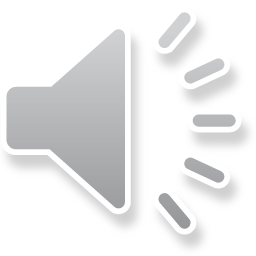 I can see a _______ and a _____. You can’t bring_____ to school, Lingling!
toy horse
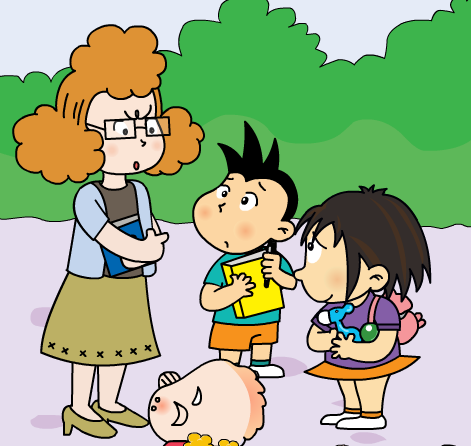 ball
toys
Listen again and answer:
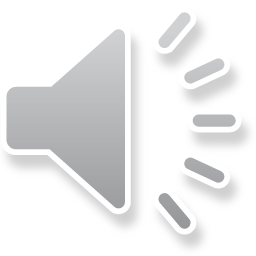 Lingling
They are not _______’s toys.
That is ____ toy horse. 
And that is _______’s ball.
my
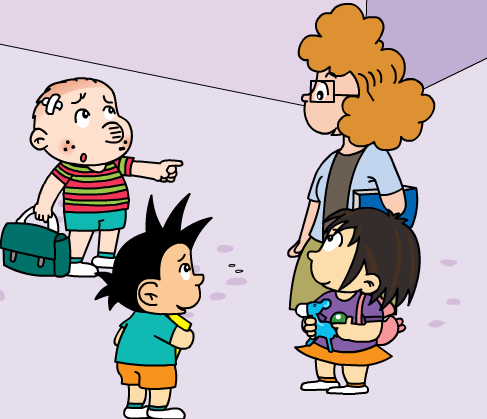 Daming
We are very sorry.
This is Daming’s book.
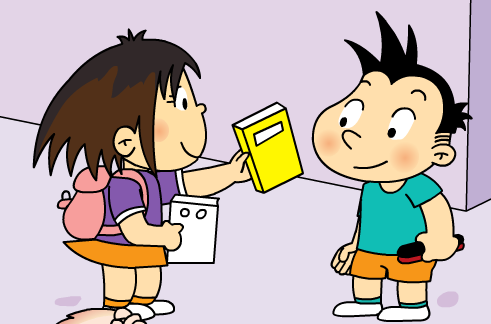 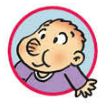 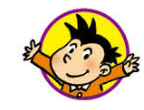 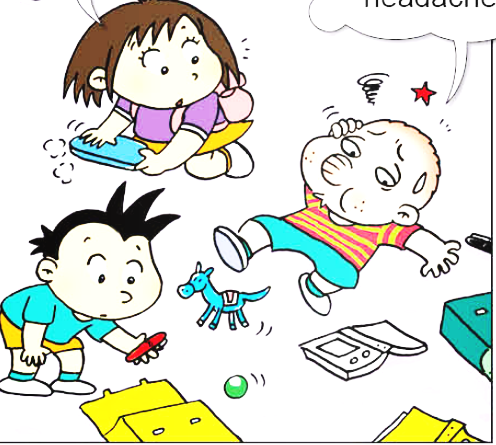 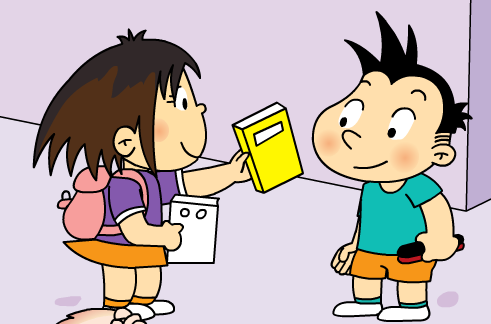 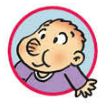 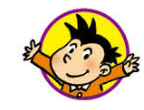 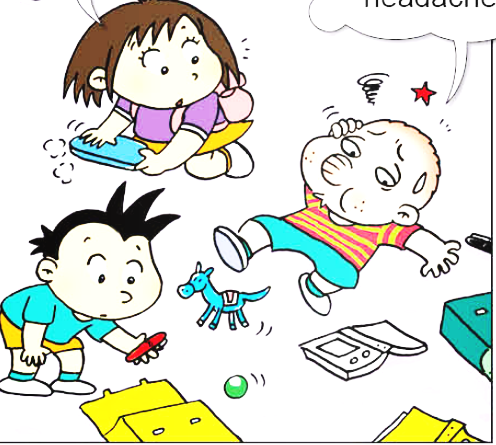 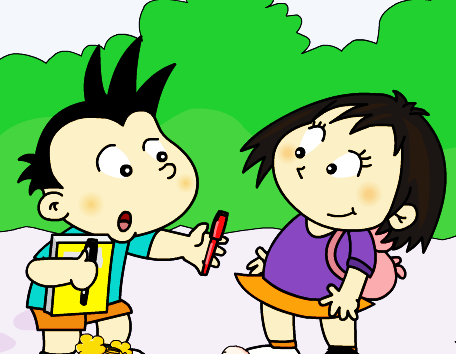 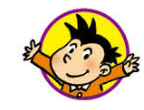 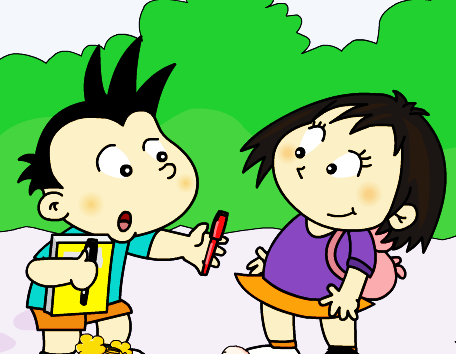 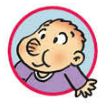 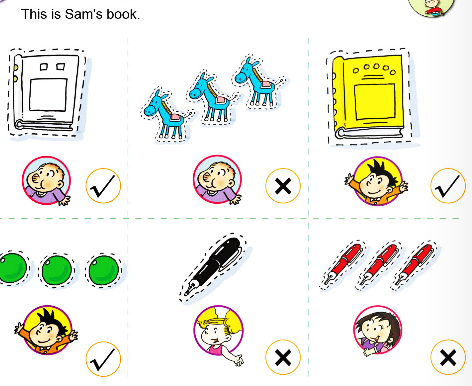 This is Daming’s book. This is my ball.
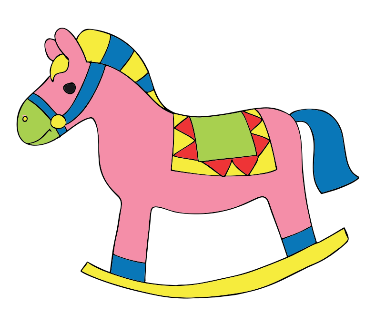 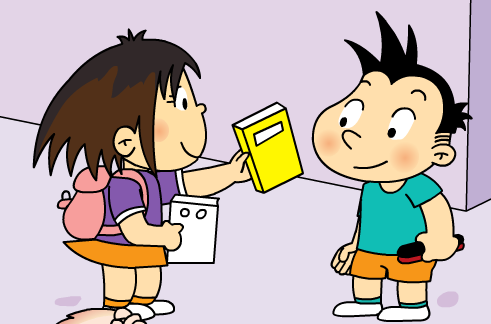 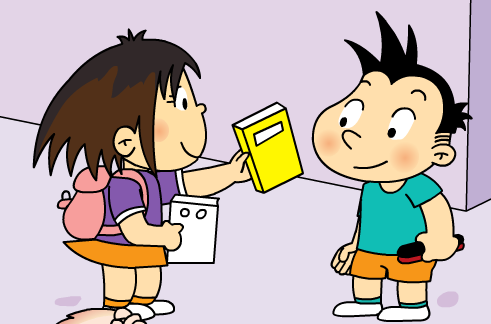 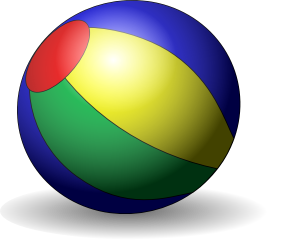 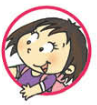 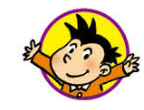 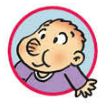 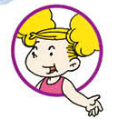 This is my book.
This is Daming’s book. This is Amy’s ball.
This is Sam’s book.
This is my toy horse.
This is Daming’s book. 
This is Amy’s ball. This is my book.
This is my toy horse.
This is your book.


This is Daming’s book. This is Amy’s ball.
This is Sam’s book. 
They are not Lingling’s toys.
our
their
its
his
her
your
my
Mr. Wang’s
This is ________ pencil. ( Mr. Wang)
This is _______ book. ( teacher)
They are not ______ pens. ( she)
teacher’s
her